Iii jornadas do instituto do acesso ao direito
-APOIO JUDICIÁRIO-
Um Direito Fundamental em toda a União Europeia
Porto, 8 de Junho de 2013
Ana Costa de Almeida
III Jornadas do I.A.D.
Apoio Judiciário – Um Direito Fundamental 
		em toda a União Europeia
PRINCÍPIOS E DIREITOS FUNDAMENTAISDireito Internacional
Declaração Universal dos Direitos do Homem
Artigo 10º

Toda a pessoa tem direito, em plena igualdade, a que a sua causa seja equitativa e publicamente julgada por um tribunal independente e imparcial que decida dos seus direitos e obrigações ou das razões de qualquer acusação em matéria penal que contra ela seja deduzida.
Porto, 8 de Junho de 2013
Ana Costa de Almeida
III Jornadas do I.A.D.
Apoio Judiciário – Um Direito Fundamental 
		em toda a União Europeia
PRINCÍPIOS E DIREITOS FUNDAMENTAISDireito Comunitário
Carta dos Direitos Fundamentais 
da União Europeia
Artigo 47º
Direito à acção e a um tribunal imparcial
(…)
Toda a pessoa tem direito a que a sua causa seja julgada de forma equitativa, publicamente e num prazo razoável, por um tribunal independente e imparcial, previamente estabelecido por lei. Toda a pessoa tem a possibilidade de se fazer aconselhar, defender e representar em juízo.
É concedida assistência judiciária a quem não disponha de recursos suficientes, na medida em que essa assistência seja necessária para garantir a efectividade do acesso à justiça.
Porto, 8 de Junho de 2013
Ana Costa de Almeida
III Jornadas do I.A.D.
Apoio Judiciário – Um Direito Fundamental 
		em toda a União Europeia
PRINCÍPIOS E DIREITOS FUNDAMENTAISDireito Comunitário
Convenção Europeia dos Direitos do Homem
Artigo 6º
Direito a um processo equitativo

1 – Qualquer pessoa tem direito a que a sua causa seja examinada equitativa e publicamente, num prazo razoável por um tribunal independente e imparcial, estabelecido pela lei, o qual decidirá, quer sobre a determinação de direitos e obrigações de carácter civil, quer sobre o fundamento de qualquer acusação em matéria penal dirigida contra ela. (…)
Porto, 8 de Junho de 2013
Ana Costa de Almeida
III Jornadas do I.A.D.
Apoio Judiciário – Um Direito Fundamental 
		em toda a União Europeia
PRINCÍPIOS E DIREITOS FUNDAMENTAISDireito Comunitário
Convenção Europeia dos Direitos do Homem
Artigo 6º
Direito a um processo equitativo

3 – O acusado tem, como mínimo, os seguintes direitos:
(…)
c) Defender-se a si próprio ou ter a assistência de um defensor da sua escolha e, se não tiver meios para remunerar um defensor, poder ser assistido gratuitamente por um defensor oficioso, quando os interesses da justiça o exigirem; (…)
e) Fazer-se assistir gratuitamente  por intérprete, se não compreender ou não falar a língua usada o processo.
Porto, 8 de Junho de 2013
Ana Costa de Almeida
III Jornadas do I.A.D.
Apoio Judiciário – Um Direito Fundamental 
		em toda a União Europeia
Assistência de Intérprete e Tradução de Documentos
Código de Processo Penal – Artigo 92º
(...)
2. Quando houver de intervir no processo pessoa que não conhecer ou não dominar a língua portuguesa, é nomeado, sem encargo para ela, intérprete idóneo, ainda que a entidade que preside ao acto ou qualquer dos participantes processuais conheçam a língua por aquele utilizada.
3. O arguido pode escolher, sem encargo para ele, intérprete diferente (...) para traduzir as conversações com o seudefensor.
(...)
6. É igualmente nomeado intérprete quando se tornar necessário traduzir documento em língua estrangeira e desacompanhado de tradução autenticada.
Porto, 8 de Junho de 2013
Ana Costa de Almeida
III Jornadas do I.A.D.
Apoio Judiciário – Um Direito Fundamental 
		em toda a União Europeia
Assistência de Intérprete e Tradução de Documentos
Código de Processo Civil
Artigo 139º
2. Quando hajam de ser ouvidos, os estrangeiros podem (...) exprimir-se em língua diferente, se não conhecerem a portuguesa, devendo nomear-se intérprete (...). A intervenção do intérprete é limitada ao que for estritamente indispensável.
Artigo 140º
1. Quando se ofereçam documentos escritos em língua estrangeira que careçam de tradução, o juiz, oficiosamente ou a requerimento de alguma das partes, ordena que o apresentante a junte. 
2. Surgindo dúvidas fundadas sobre a idoneidade da tradução, o juiz ordenará que o apresentante junte tradução feita por notário ou autenticada por funcionário diplomático ou consular do Estado respectivo; na impossibilidade  de obter a tradução ou não sendo a determinação cumprida no prazo fixado, pode o juiz determinar que o documento seja traduzido por perito designado pelo tribunal.
Porto, 8 de Junho de 2013
Ana Costa de Almeida
III Jornadas do I.A.D.
Apoio Judiciário – Um Direito Fundamental 
		em toda a União Europeia
PRINCÍPIOS E DIREITOS FUNDAMENTAISDireito Interno
Constituição da República Portuguesa
Artigo 20º
Acesso ao direito e tutela jurisdicional efectiva

1. A todos é assegurado o acesso ao direito e aos tribunais para defesa dos seus direitos e interesses legalmente protegidos, não podendo a justiça ser denegada por insuficiência de meios económicos.
2. Todos têm direito, nos termos da lei, à informação e consulta jurídicas, ao patrocínio judiciário e a fazer-se acompanhar por advogado perante qualquer autoridade. (…)
(…)
4. Todos têm direito a que uma causa em que intervenham seja objecto de decisão em prazo razoável e mediante processo equitativo.
Porto, 8 de Junho de 2013
Ana Costa de Almeida
III Jornadas do I.A.D.
Apoio Judiciário – Um Direito Fundamental 
		em toda a União Europeia
PRINCÍPIOS E DIREITOS FUNDAMENTAIS
Princípio da Igualdade
Artigos 1º, 2º, 7º, 8º e 10º da D.U.D.H. (Igualdade de direitos, designadamente no acesso a tribunal, na tutela e no exercício de direitos);
Artigos 20º e 21º da C.D.F.U.E. (Igualdade perante a lei, proibindo-se qualquer tipo de discriminação no reconhecimento e na efectiva possibilidade de exercício de direitos);
Artigo 6º, n.º 1, da C.E.D.H. (Acesso ao tribunal e equidade processual);
Artigo 13º da C.R.P. (Igualdade, com a mesma dignidade social, perante a lei e no – ou para o - exercício de direitos).
Porto, 8 de Junho de 2013
Ana Costa de Almeida
III Jornadas do I.A.D.
Apoio Judiciário – Um Direito Fundamental 
		em toda a União Europeia
Tribunal Europeu dos Direitos do HomemJurisprudênciaArtigo 6º, n.ºs 1 e 3, al. c), da C.E.D.H.
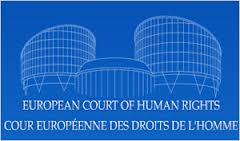 Direito a Assistência Gratuita por Defensor Oficioso, caso o acusado não disponha de meios para custear  os serviços de defensor da sua escolha e os interesses da justiça o justifiquem:
Pakelli v. Alemanha (Queixa  8398/78 – Ac. de 25/04/1983)
Campbel e Fell v. Reino Unido (Queixa 7819/77 – Ac. de 28/06/1984)
Twalib v. Grécia (Queixa 24294/94 – Ac. de 09/06/1998)
Direito a Assistência Jurídica Efectiva (por Defensor Oficioso):
Artico v. Italia (Queixa 6694/74 – Ac. de 13/05/1980)
Imbrioscia v. Suíça (Queixa  13972/88 – Ac. de 24/11/1993)
Panasenko v. Portugal (Queixa  10418/03 – Ac. de 22/07/2008)
Porto, 8 de Junho de 2013
Ana Costa de Almeida
III Jornadas do I.A.D.
Apoio Judiciário – Um Direito Fundamental 
		em toda a União Europeia
Tribunal Europeu dos Direitos do HomemJurisprudênciaArtigo 6º, n.ºs 1 e 3, al. e), da C.E.D.H.
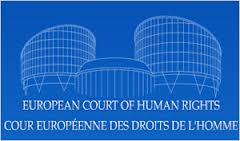 Direito a Assistência Gratuita de Intérprete:

Luedicke, Belkacem e Koç v. Alemanha (Queixa 6210/73; 6877/75; 7132/75 – Ac. de 28/11/1978)
Öztürk v. Alemanha (Queixa  8544/79 – Ac. 23/10/1984)

Nota: É entendimento do Tribunal, com apoio na finalidade do artigo 6º e no próprio texto da alínea e) do seu n.º 3, que a gratuitidade implica a dispensa definitiva dos custos da interpretação, independentemente do desfecho do processo.
Porto, 8 de Junho de 2013
Ana Costa de Almeida
III Jornadas do I.A.D.
Apoio Judiciário – Um Direito Fundamental 
		em toda a União Europeia
Tribunal Europeu dos Direitos do HomemPortugal 1959-2011
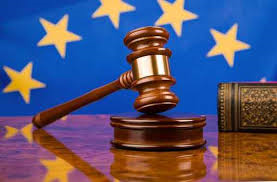 Total de Queixas Julgadas:  237
Pelo menos uma violação: 165
Sem violações: 10
Acordos amigáveis: 56
Outros julgamentos: 6

Decisão em prazo razoável: 90
Protecção da propriedade: 40
Julgamento justo/equidade processual: 19
Recurso efectivo: 16
Liberdade de expressão: 15
Privacidade e vida familiar: 5
Liberdade e segurança: 2
Proibição de discriminação: 1
Porto, 8 de Junho de 2013
Ana Costa de Almeida
III Jornadas do I.A.D.
Apoio Judiciário – Um Direito Fundamental 
		em toda a União Europeia
Tribunal Europeu dos direitos do homemJulgamentos 1959-2011Mais de 15.000 julgamentos realizados e em cerca de 83% dos casos foi encontrada, pelo menos, uma violação da Convenção.
Itália 14,58 %
Outros Estados 46,72%
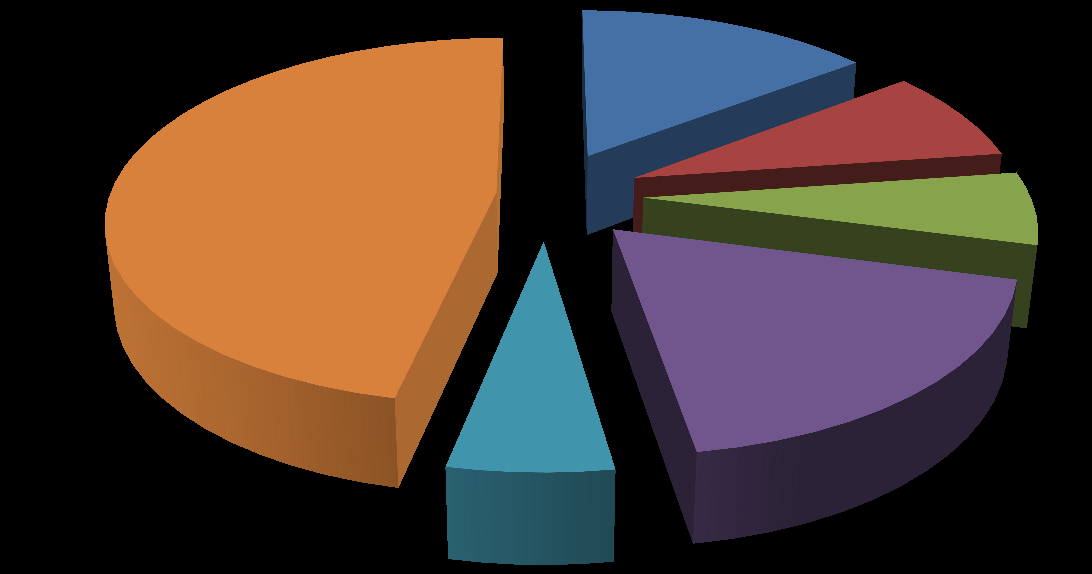 Rússia 8,15 %
Polónia 6,36 %
Turquia 19,49 %
França 5,70 %
Porto, 8 de Junho de 2013
Ana Costa de Almeida
III Jornadas do I.A.D.
Apoio Judiciário – Um Direito Fundamental 
		em toda a União Europeia
Directiva 2003/8/CE, do Conselho, de 27 de Janeiro
Melhoria do acesso à justiça nos litígios transfronteiriços através do estabelecimento de regras comuns mínimas relativas ao apoio judiciário no âmbito desses litígios.
Transposta parcialmente para o ordenamento jurídico português pela Lei 34/2004, de 29 de Julho*, diploma regulamentado pela Portaria 1085-A/2004, de 31 de Agosto, rectificada pela Declaração de Rectificação 91/2004, de 2 de Outubro.

Pelo Decreto-Lei 71/2005, de 17 de Março, foi completada a transposição da Directiva para a ordem jurídica nacional.

*Alterada pela Lei 47/2007, de 28 de Agosto
Porto, 8 de Junho de 2013
Ana Costa de Almeida
III Jornadas do I.A.D.
Apoio Judiciário – Um Direito Fundamental 
		em toda a União Europeia
Directiva 2003/8/CE, do Conselho, de 27 de JaneiroÂmbito de Aplicação
Cidadãos da União Europeia (independentemente de terem residência habitual no território de um Estado-Membro).
Nacionais de Estado terceiro em situação regular de residência no território de um Estado-Membro .
A Dinamarca não participou na aprovação da Directiva, nem ficou à mesma vinculada ou sujeita à sua aplicação.

Litígios transfronteiriços em matéria civil e comercial (estão excluídas, nomeadamente, matérias fiscais, aduaneiras ou administrativas).
Porto, 8 de Junho de 2013
Ana Costa de Almeida
III Jornadas do I.A.D.
Apoio Judiciário – Um Direito Fundamental 
		em toda a União Europeia
Directiva 2003/8/CE, do Conselho, de 27 de JaneiroAcção a Instaurar em Portugal
Encargos específicos decorrentes do carácter transfronteiriço do litígio:
Serviços prestados por intérprete;
Tradução dos documentos exigidos pelo tribunal ou pela autoridade competente e apresentados pelo beneficiário do apoio judiciário que sejam necessários à resolução do litígio;
Despesas de deslocação a suportar pelo requerente, na medida em que a lei ou o tribunal exijam a presença física, em audiência, das pessoas a ouvir e o tribunal decida que estas não possam ser ouvidas satisfatoriamente por quaisquer outros meios.

Artigo 3º do Decreto-Lei 71/2005, de 17 de Março (artigo 7º da Directiva).
Porto, 8 de Junho de 2013
Ana Costa de Almeida
III Jornadas do I.A.D.
Apoio Judiciário – Um Direito Fundamental 
		em toda a União Europeia
Directiva 2003/8/CE, do Conselho, de 27 de JaneiroAcção a Instaurar noutro Estado-Membro da UE
Encargos específicos decorrentes do carácter transfronteiriço do litígio:
Os resultantes da tradução do pedido de protecção jurídica e dos necessários documentos comprovativos pela autoridade nacional de transmissão e recepção.
Se o pedido de protecção jurídica for rejeitado pela autoridade do Estado-Membro do foro (competente para decidir da concessão ou recusa), o requerente deve reembolsar a autoridade nacional de transmissão e recepção (Segurança Social) dos encargos com a  tradução.
O apoio judiciário abrange o apoio pré-contencioso (nos termos e segundo as regras da consulta jurídica), por advogado local (do Estado-Membro de residência ou domicílio habitual do requerente).

Artigos 4º e  5º do Decreto-Lei 71/2005, de 17 de Março (artigo 8º da Directiva).
Porto, 8 de Junho de 2013
Ana Costa de Almeida